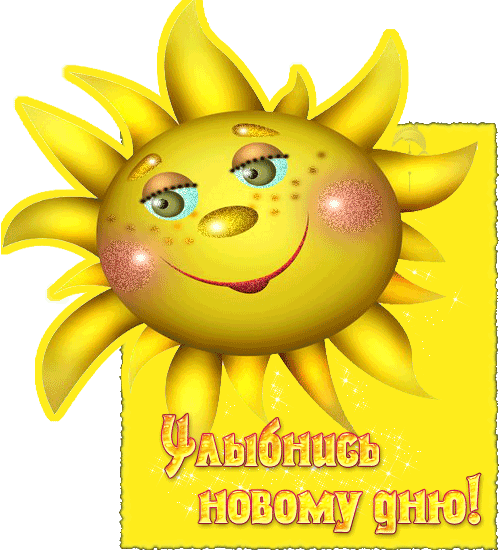 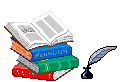 « Обязанности родителей, законных представителей по отношению к школе. Требования по подготовке детей к школе, к обучению на занятиях»
(общешкольное родительское собрание)
Выполнила 
педагог-психолог  Зарипова Р.С. 
МКС(К)ОУ школа-интернат №5
Обязанности родителей по отношению к школе
Обеспечивать своевременное появление ребенка в школе, не допускать пропуска занятий без уважительной причины.
Контролировать внешний вид ребенка (учитывая требования школы к внешнему виду учащихся)
Обеспечивать ребенка необходимыми учебными пособиями, канцелярскими принадлежностями.
Создавать условия для учебы и подготовки домашних заданий: режим дня. Хорошее питание, полноценный сон.
Контролировать успеваемость своего ребенка и помогать ему преодолевать трудности, которые возникают у него в изучении предметов.
Контролировать выполнение школьных заданий, поручений учителя.
Контролировать выполнение ребенком домашних заданий.
Решать с ребенком возникающие в процессе учебы проблемы.
Нести ответственность за поведение детей в школе.
Своевременно реагировать на требования учителей и администрации школы.
Укреплять здоровье ребенка.
Организовывать внеучебную, досуговую деятельность ребенка.
Информировать педагогов о проблемах и трудностях ребенка, осложнениях в здоровье.
Посещать родительские собрания.
Участвовать в планировании и организации учебно-воспитательного процесса, в жизни школы.
Помогать школе и классному руководителю в проведении совместных мероприятий, экскурсий, походов, школьных вечеров, благотворительных акций.
Систематически встречаться с  педагогами, интересоваться успехами и трудностями своего ребенка, по желанию и согласованию с учителями посещать учебные занятия.
Не обсуждать действия педагогов в присутствии детей.
Учитывать рекомендации педагогов и классного руководителя в воспитании ребенка.
По возможности оказывать помощь в ремонте школы.
Учащимся школы запрещается:
1.1.Приносить, передавать, или использовать в Школе оружие, огне- и взрывоопасные вещества, спиртные напитки, токсические и наркотические вещества, табачные изделия. 
1.2. Применять физическую силу для выяснения отношений, запугивание, вымогательство.
1.3.Предпринимать любые действия, заведомо влекущие за собой опасные последствия для окружающих.
1.4.Предоставлять, фальсифицированные справки, записки от родителей и другие документы, исправлять отметки в журналах и другой школьной документации.
1.5. Курить в школе и на территории школы.
За неисполнение или ненадлежащее исполнение обязанностей по воспитанию детей родители могут быть привлечены к различным видам юридической ответственности:
 административной (статья 5.35 Кодекса Российской Федерации об административных правонарушениях («Неисполнение родителями или иными законными представителями несовершеннолетних обязанностей по содержанию и воспитанию несовершеннолетних»);
гражданско – правовой (статьи 1073 – 1075 Гражданского кодекса Российской Федерации);
семейно – правовой (статьи 69 («Лишение родительских прав»), 73 («Ограничение родительских прав») Семейного кодекса Российской Федерации);
уголовной  (статья 156  Уголовного   кодекса Российской   Федерации  («Неисполнение обязанностей по воспитанию несовершеннолетнего»)
Аналитическая часть
Специальная (коррекционная) общеобразовательная  школа - интернат №5  VIII вида г. АШИ  основана  в  1967  году.  В  настоящее  время  в  школе – интернате №5 -  89 учащихся  в  возрасте  от 7 до  17 лет.
        Из них: девочек – 37;          Начальное звено – 32:   М. – 20;   Д. – 9.
                      мальчиков – 52.      Старшее звено – 60:        М. – 32;  Д. – 28.
Вывод:
Высоким остается число детей сирот и опекаемых.
Увеличивается число детей инвалидов.
 Число детей обучающихся на дому – 9 человек.
Стабильным остается число малообеспеченных семей и число семей безработных. 
 Стабильным остается число семей, в которых употребляют алкоголь.
На учете в КДН состоят - 3 ученика.
На педучете состоят - 39 учащихся.
50% учащихся с агрессивным поведением.
Курение – 22% детей курят. 
    Из них девочки -11 (50%). Есть среди них курильщики с большим стажем, которые не могут  выдержать более  часа.
     Н-р: Воспитанник детского дома утверждает (поступил  в октябре), что курит с 3-х лет.
Употребляют алкоголь (33%) учащихся, даже в начальных классах. Есть среди них учащиеся, которые со своими родителями пьют самогон, брагу и другие спиртные напитки.
Мат, нецензурную брань, грязные, оскорбительные слова - раньше их употребляли только в низших слоях общества, сейчас мы слышим  эти слова у наших детей.
Из жизни школы:
Часто дети пропускают уроки  с целью зарабатывания денег. 
Н-р: Молодая женщина выходит замуж с маленькой дочкой на руках. В семье появляются общие дети. Подрастает девочка. Мать и отец нигде не работают. В результате девочка вынуждена была идти на трассу. Со слов девочки, если она приносила мало денег то ее выгонял отчим из дома. В итоге она попала в кожно-венерологическую больницу.
Н-р: Девочка совершила кражу телефона. Со слов девочки, телефон передан матери, которая продала неизвестному, чтоб купить спиртное.
Н-р: Родители девочки «Н» живут в гражданском браке. Мать ведет аморальный образ жизни, систематически употребляет алкоголь, нигде не работает. Не выдержав все это, отец женится на другой. Девочка до этого времени живет с отцом, ходит в школу, учится не плохо, но…. Мать назло бывшему мужу уводит девочку у отца, не пускает в школу, бродяжничают по неизвестному направлению.
Итак, воспитание детей- самая важная область нашей жизни. Наши дети -будущие отцы и матери, они тоже будут воспитывать своих детей. Прежде всего, мы должны помнить о великой зависимости этого дела, о большой ответственности за него. Совсем другое - перевоспитание.
Очень часто бывают случаи, когда родители не могут справиться с трудностями перевоспитания. Они приходят в школу и прямо заявляют: «Ничего с ним не могу поделать, не слушается, в школу не хочет, отправляю в школу, а он где-то бродит». Многие дети систематически пропускают уроки, опаздывают на уроки.
В школу приходят грязные, не причесанные, без второй обуви. 
Наблюдения показывают, что многие родители не занимаются воспитанием детей, злоупотребляют алкоголь, нигде не работают.
Дети уходят из дома? 
   Бродяжничают, ночуют в подвалах. Почему?
Результаты исследования показывают, что детям надоело смотреть на пьяных родителей, домашние ссоры, разводы родителей и т.д.
Дети живущие в деспотических семьях, где царствует лицемерие, пресмыкательство перед сильными, холуйство и ложь, почти всегда обречены на то, чтобы быть в психологическом отношении рабами, т.е холуйствовать, пресмыкаться, а когда появится возможность, получить власть, пусть самую незначительную, превратиться в еще более злобных и жестоких, чем их родители. Каждый ребенок нуждается в надежной опоре, защите, ласке.
Семья - это первая дистанция на пути ребенка в жизнь.
    Социологические исследования показывают, что на воспитание ребенка влияют: 
Семья -50%
СМИ, телевидение -30%
Школа -10%
Улица -10%
    Школа не может в полной мере заменить семью, особенно мать, но если ребенок лишен дома ласки, сердечности.
    Они часто скрывают свое горе, переживая боль и стыд И мне хочется сказать всем: отцам, матерям: «Берегите же детскую любовь к человеку, укрепляйте веру в человека». Стиль жизни семьи, моральный облик родителей полностью отражается в детях. По поведению, самочувствию ребенка можно понять атмосферу в семье, нравственный облик отца и матери, их взаимоотношения.
Дети – свидетели. Они учатся жить у жизни.
Если:
Ребенка постоянно критикуют, он учится ненавидеть.
Ребенок живет во вражде, он учится быть агрессивным.
Ребенок живет в упреках, он учится жить с чувством вины.
Ребенок растет в терпимости, он учится понимать других.
Ребенка хвалят, он учится быть благородным.
Ребенок растет в честности, он учится быть справедливым
Ребенок растет в безопасности, он учится верить в людей.
Ребенка поддерживают, он учится ценить себя.
Ребенка высмеивают, он учится быть замкнутым.
Живет в понимании и дружбе, он учится находить любовь в мире.
     Если эти законы выполняются в семье, значит ребенок состоится как личность.
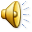 Счастья, удачи в воспитании детей!Крепкого здоровья!